System informatycznydo obsługiegzaminów ogólnokształcących
SIOEO
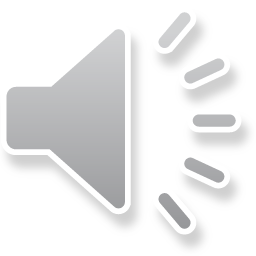 Integracja baz danych systemu oświaty
Prezentacja KSDO SIOEO



Partnerzy projektu
2
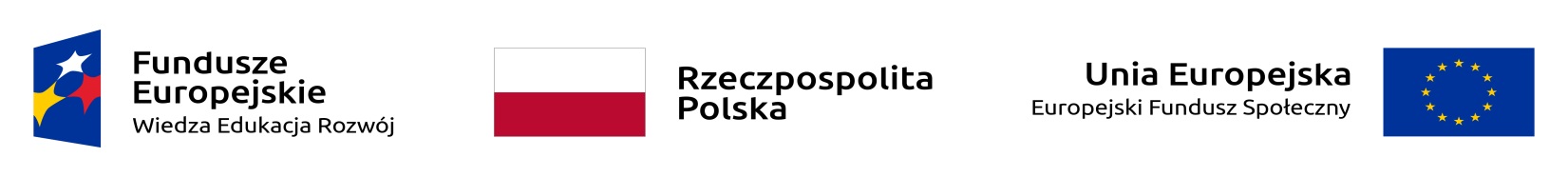 Idea integracji danych
Kompletne i aktualne dane w SIO i SIOEO
Dane wprowadzane tylko raz
3
Zgłoszenie szkołyi nadawanie numerów identyfikacyjnych
Rejestracja szkół w RSPO.
Numery identyfikacyjne będą nadawane w SIOEO i pobieranez SIOEO przez okręgowe komisje egzaminacyjne.
Założenie konta dyrektora szkoły (podmiotu)w SIO
Film
6
Logowanie w SIO
List MEN do samorządów
Szkoły przekazują do bazy danych SIO dane identyfikacyjne uczniów przystępujących do egzaminów, w tym m.in. przystępujących do egzaminu ósmoklasisty, do 10 października roku szkolnego, w którym jest przeprowadzany ten egzamin.

Art. 55 ust. 2 ustawy o SIO
§ 32 pkt 1 rozporządzenia Ministra Edukacji Narodowej z dnia 11 sierpnia 2017 r. w sprawie szczegółowego zakresu danych dziedzinowych gromadzonych w systemie informacji oświatowej oraz terminów przekazywania niektórych danych do bazy danych systemu informacji oświatowej (Dz. U. z 2017 r. poz. 1653 z późn. zm.)
List MEN do dyrektorówWeryfikacja adresów korespondencyjnych
Uprzejmie proszę o weryfikację znajdujących się w nowym SIO danych teleadresowych, w szczególności adresów korespondencyjnych szkół, placówek oświatowych oraz zespołów szkół i placówek oświatowych. W związku z egzaminem ósmoklasisty proszę o szczególne zwrócenie uwagi, czy w nowym SIO szkołom podstawowym wpisany został prawidłowy adres korespondencyjny.
Zgłoszenie uczniów do egzaminuw SIO
10
11
12
13
14
Ścieżka do zgłoszenia uczniów do egzaminu
Strona SIO         Instrukcje techniczne        Uczniowie        SzkołaGrupowe zgłoszenie do egzaminu
15
System Informatyczny Obsługi Egzaminów Ogólnokształcących
SIOEO
16
I. Logowanie do SIOEO
Używamy tego samego loginu i hasła jak do SIO
Przeglądarki
Google Chrome
Mozilla Firefox
17
Adres strony SIOEO zostanie podany 5 listopadana stronie internetowej OKE
18
E
Wybór podmiotu i wybór sesji
21
22
Komunikaty
23
Materiały
24
Strona startowa SIOEO
25
Strona startowa SIOEO
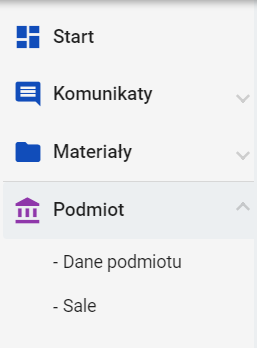 Liczba zgłoszonych sal
Liczba zgłoszonych oddziałów
Liczba zgłoszonych zdających
Liczba zdających z dostosowaniem
Liczba zdających bez deklaracji
Liczba zdających z deklaracjami
Liczba egzaminówbez przypisanej sali
Liczba egzaminów, którym przypisano salę
26
Podmiot      Dane podmiotu
DANE Z SIO
DANE EGZAMINACYJNE (adres egzaminu i dystrybucji materiałów)
Sprawdzenie danych
Aktualizacja danych
STRUKTURA PODMIOTU
Sale egzaminacyjne
Podmiot. Dane z SIO
28
Podmiot. Dane egzaminacyjne
29
Podmiot. Struktura podmiotu
30
Podmiot      Sale
31
32
33
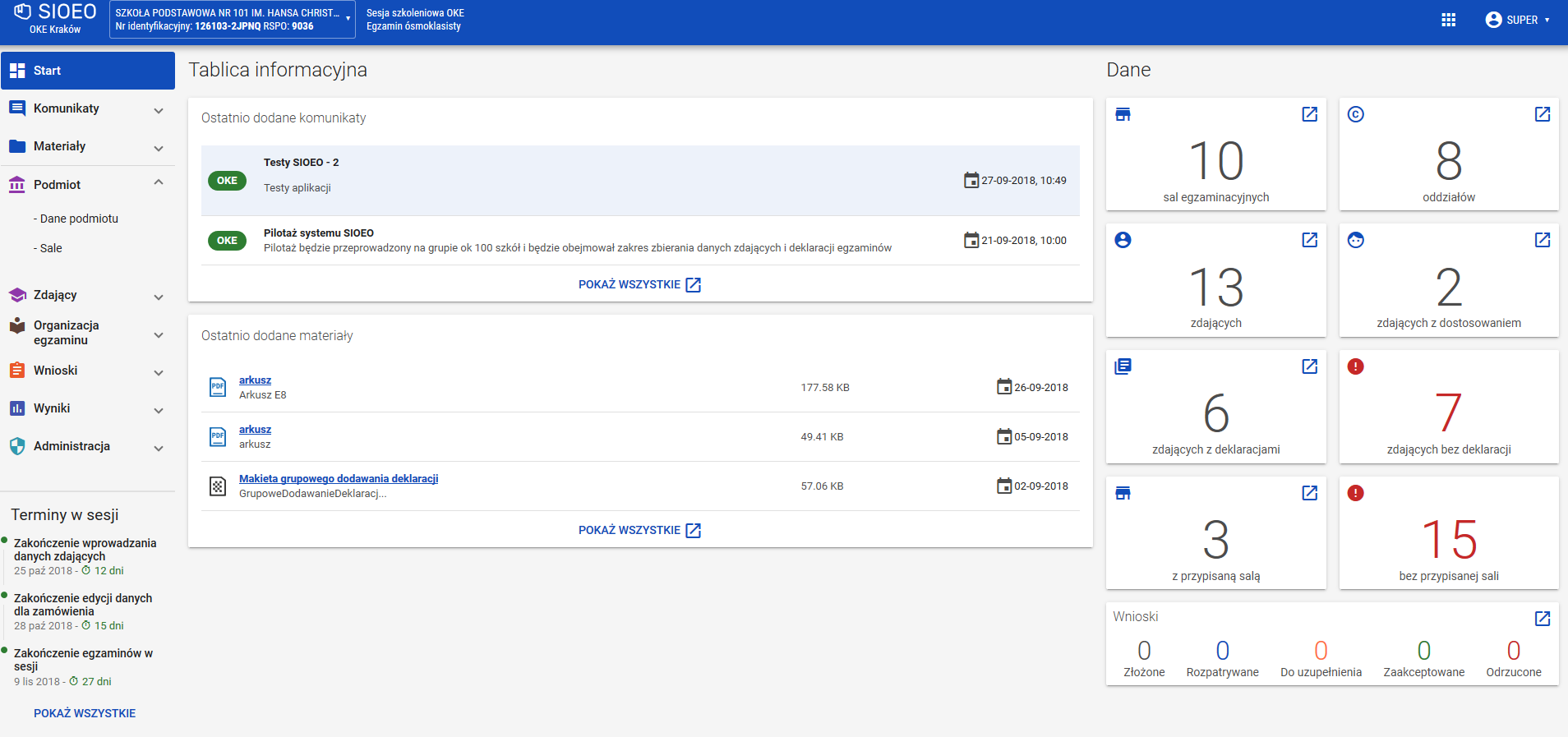 34
Wykaz uczniów. Dane uczniów (SIO)
Imię (imiona) i nazwisko
PESEL, a w przypadku braku PESEL-u – seria i numer paszportu lub innego dokumentu potwierdzającego tożsamość
Data i miejsce urodzenia
Płeć
Oznaczenie oddziału
35
3. Zdający. Zgłaszanie zdających w oddziałach*
Dodawanie:
oddziałów
danych osobowych zdających (import z SIO lub wpisanie ręcznie)
numerów z dziennika
deklaracji o zdawanych egzaminach
informacji o języku obcym nowożytnym
Informacji o uczniach, którzy zamierzają przystąpić do egzaminu ósmoklasisty z danego przedmiotu w języku danej mniejszości narodowej, mniejszości etnicznej lub języku regionalnym
dostosowań:
typu arkusza
sposobu dostosowania warunków egzaminu - mających wpływ na zamówienie i bez wpływu na zamówienie 

*Możliwość zbiorczego dodawania zdających, deklaracji, numerów sal     egzaminacyjnych
36
Import zdających
37
Dodawanie numerów z dziennika (1)
38
Dodawanie numerów z dziennika (2)
39
Dodawanie numerów z dziennika (3)
40
Dodawanie numerów z dziennika (4)
41
Dodawanie numerów z dziennika (5)
42
Dodawanie numerów z dziennika (6)
43
Grupowe dodawanie deklaracji (1)
44
Grupowe dodawanie deklaracji (2)
45
Ekran po grupowym dodaniu deklaracji (3)
46
Dodanie pojedynczego zdającego (1)
47
Dodanie pojedynczego zdającego (2)
48
Dodanie pojedynczego zdającego (3)
49
Usuwanie oddziałów i uczniów (1)
50
Usuwanie oddziałów i uczniów (2)
51
Usuwanie oddziałów i zdających (3)
52
Zaznaczanie grupowe uczniów
53
Brak powodu usunięcia ucznia
54
55
Ekran po usunięciu oddziału
56
Przeniesienie ucznia (1)
57
Przeniesienie ucznia (2)
58
Przeniesienie ucznia (3)
59
Przeniesienie ucznia (4)
60
Dodanie deklaracji dla pojedynczego zdającego (1)
61
Dodanie deklaracji dla pojedynczego zdającego (2)
62
63
Dodanie deklaracji dla pojedynczego zdającego (4)
64
Dostosowania
65
66
67
68
69
70
71
72
Tablica dostosowań w danych zdającego
73
Ikony dostosowań na liście uczniów
74
4. Organizacja egzaminu. Wydruki
75
5. Wnioski
Wniosek o zwolnienie zdającego z egzaminu
Wniosek o szczególne dostosowanie formy i warunków egzaminu 
Wniosek o przeniesienie zdającego do innej szkoły
Wniosek o skierowanie zdającego do innej szkoły
76
77
78
Podsumowanie
5 listopada nastąpi uruchomienie systemu
Pobranie danych o uczniach z SIO i wprowadzenie ich do SIOEO
Grupowe dodawanie danych w SIOEO
Pomoc we wprowadzaniu danych
Instrukcje
Filmy instruktażowe
Helpdesk – formularz
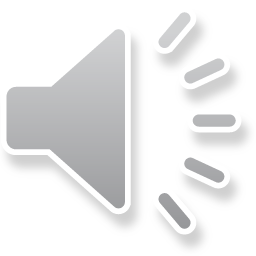 79
Dziękuję za uwagę
80